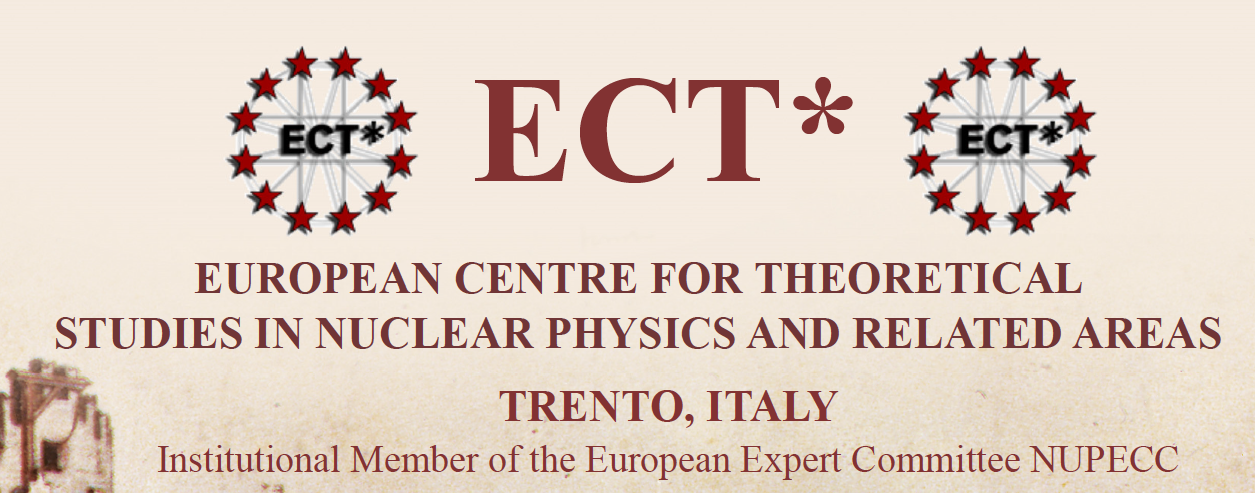 1
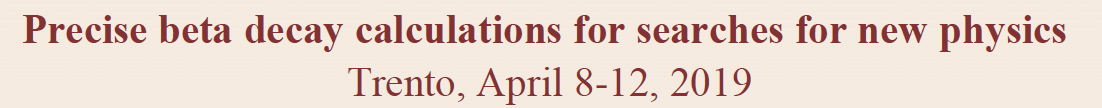 Doron Gazit
Racah Institute of Physics
Hebrew University of Jerusalem
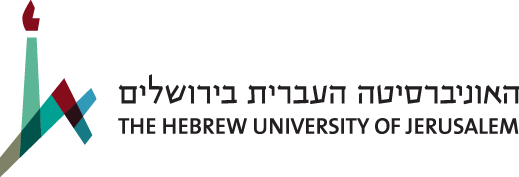 Thursday Questions of the day
I will disregard super-allowed beta decays in this talk (covered yesterday)
2
Introduction
3
Summary
Summary
The subjectof today’stalks.
4
Summary
Summary
5
Summary
Summary